IF1220 Matematika Diskrit
Aljabar Boolean(Bag. 3)
(Update 2024)
Oleh: Rinaldi Munir


Program Studi Teknik Informatika
STEI-ITB
1
Perancangan Rangkaian Logika
1. Majority gate merupakan sebuah rangkaian digital yang keluarannya sama dengan 1 jika mayoritas masukannya bernilai 1 (mayoritas = 50% + 1). Luaran sama dengan 0 jika tidak memenuhi hal tersebut di atas. Dengan bantuan tabel kebenaran, carilah fungsi Boolean yang diimplementasikan dengan 3-input majority gate. Sederhanakan fungsinya, lalu gambarkan rangkaian logikanya.
Rinaldi Munir - IF2120  Matematika Diskrit
2
Penyelesaian:
Tabel kebenaran:
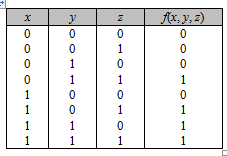 Rangkaian logika:
f(x, y, z)  = xz + xy + yz
Rinaldi Munir - IF2120  Matematika Diskrit
3
2. Gunakan Peta Karnaugh untuk merancang rangkaian logika yang dapat menentukan apakah sebuah angka desimal yang direpresentasikan dalam bit biner merupakan bilangan genap atau bukan (yaitu, memberikan nilai 1 jika genap dan 0 jika tidak). 

	Penyelesaian:
	Angka desimal: 0 .. 9 (direpresentasikan dalam 4 bit biner, misalkan a0a1a2a3). 
	Fungsi f(a0, a1, a2, a3) bernilai 1 jika representasi desimal dari a0a1a2a3 menyatakan bilangan genap, dan bernilai 0 jika tidak genap.
Rinaldi Munir - IF2120  Matematika Diskrit
4
Tabel kebenaran:
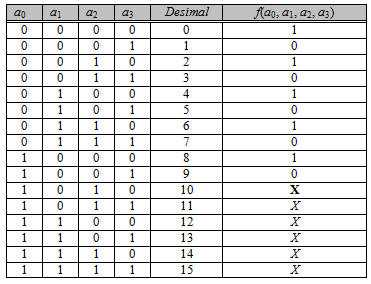 f(a0, a1, a2, a3) = a3’
Rangkaian logika:
Rinaldi Munir - IF2120  Matematika Diskrit
5
3.  Di dalam unit aritmetika komputer (Arithmetic Logical Unit – ALU)  terdapat rangkaian penjumlah (adder). Salah satu jenis rangkaian penjumlah adalah penjumlah-paruh (half adder). Rangkaian ini menjumlahkan 2 bit masukan dengan keluarannya adalah  SUM (jumlah) dan CARRY (pindahan).
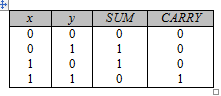 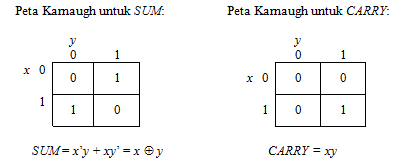 Rangkaian logika:
Rinaldi Munir - IF2120  Matematika Diskrit
6
Sekedar pengetahuan, di bawah ini rangkaian untuk full adder
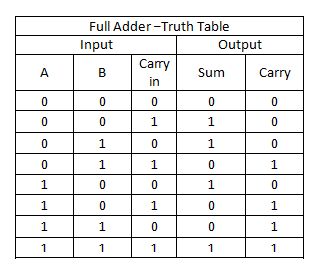 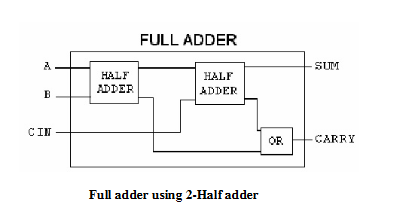 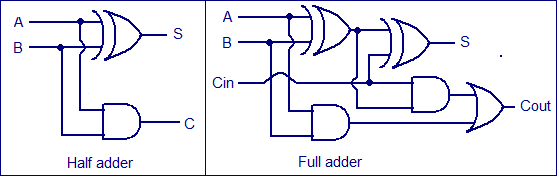 Sumber gambar: http://www.circuitstoday.com/ripple-carry-adder
Rinaldi Munir - IF2120  Matematika Diskrit
7
4. Buatlah rangkaian logika yang menerima masukan dua-bit dan menghasilkan keluaran berupa kudrat dari masukan. Sebagai contoh, jika masukannya 11 (3 dalam sistem desimal), maka keluarannya adalah 1001 (9 dalam sistem desimal).

	Penyelesaian: 
	Misalkan 2-bit masukan kita simbolkan dengan xy, dan kuadratnya (4-bit) kita simbolkan dengan abcd. 
	Tabel kebenaran:
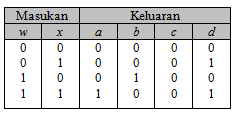 Rinaldi Munir - IF2120  Matematika Diskrit
8
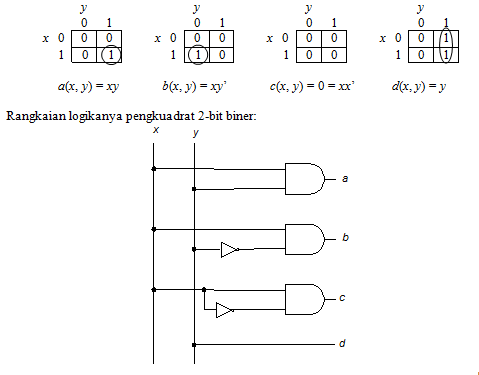 Rinaldi Munir - IF2120  Matematika Diskrit
9
5. Sebuah instruksi dalam sebuah program adalah
 
	if A > B then writeln(A) else writeln(B);
 
      Nilai A dan B yang dibandingkan masing-masing panjangnya dua bit (misalkan a1a2 dan b1b2). 

Buatlah rangkaian logika (yang sudah disederhanakan tentunya)  yang menghasilkan keluaran 1 jika A > B atau 0 jika tidak.

(b)   Gambarkan kembali rangkaian logikanya jika hanya  menggunakan gerbang NAND saja (petunjuk: gunakan hukum de Morgan)
Rinaldi Munir - IF2120  Matematika Diskrit
10
Penyelesaian:
(a)
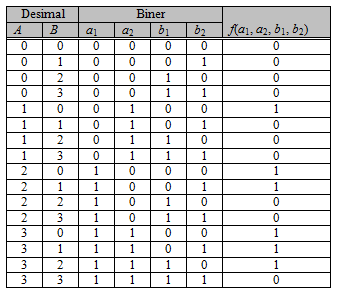 f(a1, a2, b1, b2) = a1b1’ + a2b1‘b2’ + a1a2b2’
Rinaldi Munir - IF2120  Matematika Diskrit
11
(b) f(a1, a2, b1, b2) = a1b1’ + a2b1‘b2’ + a1a2b2’
		                    = ((a1b1’)’ (a2b1‘b2’)’ (a1a2b2’)’)’	(De Morgan)
 
Rangkaian logika:
Rinaldi Munir - IF2120  Matematika Diskrit
12
Latihan (Kuis 2022)
Buatlah sebuah rangkaian logika dengan memanfaatkan Peta Karnaugh untuk menentukan apakah suatu angka desimal (0 – 9) merupakan bilangan ganjil dan memiliki minimal dua buah bit 1.
Jawaban:
Misalkan desimal 4 bit direpresentasikan sebagai wxyz dengan w, x, y, z bernilai 1 atau 0.
Berikut ini adalah tabel kebenaran yang menentukan apakah susunan desimal dalam 4 bit memenuhi prinsip bilangan ganjil pada desimal dan memiliki minimal dua bit 1.
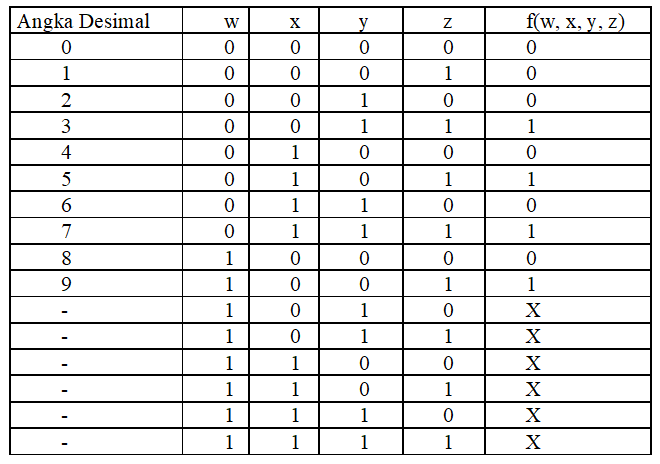 Berikut ini adalah Peta Karnaugh yang terbentuk dari tabel kebenaran di samping:
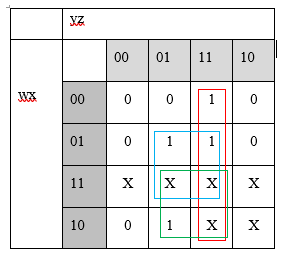 Hasil penyederhanaan: 
f(w, x, y, z) = yz + xz + wz
Rangkaian logika:
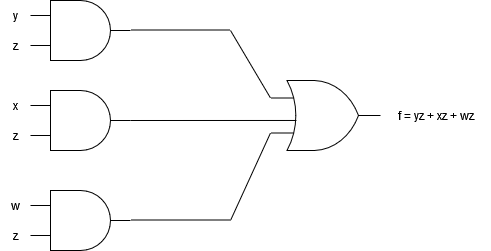 Latihan (Kuis 2020)
Buatlah sebuah rangkaian logika dengan memanfaatkan Peta Karnaugh untuk menentukan apakah suatu decimal dengan representasi 4 bit merupakan bilangan ganjil dan memiliki minimal dua bit 0.
Jawaban:
Misalkan decimal 4 bit direpresentasikan sebagai wxyz dengan w, x, y, z bernilai 1 atau 0. Berikut ini adalah tabel kebenaran yang menentukan apakah susunan decimal dalam 4 bit memenuhi prinsip bilangan ganjil pada desimal dan memiliki minimal dua bit 0.
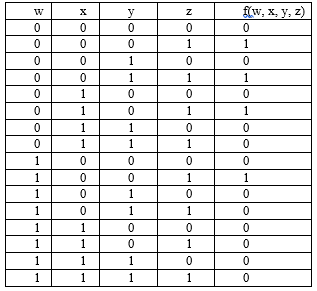 Berikut ini adalah Peta Karnaugh yang terbentuk dari tabel kebenaran di samping:
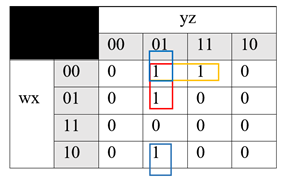 Hasil penyederhanaan:
 f(w, x, y, z) = w’x’z + w’y’z + x’y’z
Berikut ini adalah rangkaian logika:
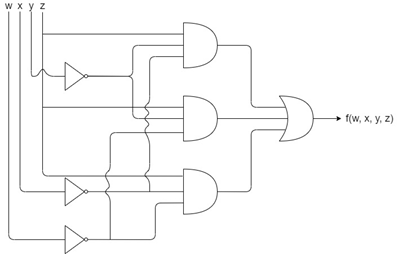 Latihan
Sebuah elevator di Labtek V dapat bergerak atau berhenti. Elevator yang bergerak memiliki sinyal logik HIGH sedangkan saat elevator berhenti, sinyalnya LOW. Di labtek V ada 3 lantai, yaitu F1, F2, F3. Apabila elevator sejajar dengan sebuah lantai, misalnya F1, maka sinyal logika akan memiliki nilai F1 yang HIGH, sedangkan F2 dan F3 bernilai LOW. Dari sinyal-sinyal tersebut, elevator dapat mengeluarkan dua output, yaitu OPEN yang memiliki sinyal HIGH dan NOT OPEN yang sinyalnya LOW. Tentukanlah: 
Tabel Kebenaran
Peta Karnaugh
Persamaan yang sudah disederhanakan.
Rangkaian logika
Jawaban: Ada 4 peubah yang menyatakan state elevator:
State pergerakan elevator = w
State sejajar dengan F1 = x
State sejajar dengan F2 = y
State sejajar dengan F3 = z

a. Tabel kebenaran:
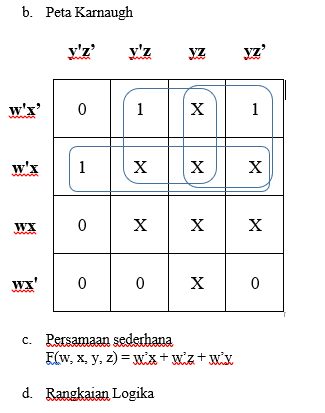 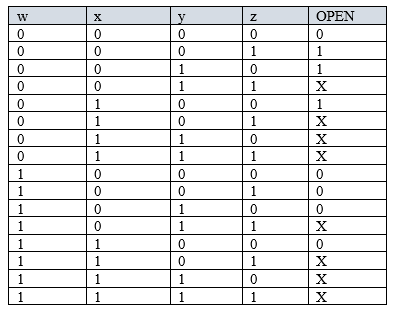 Latihan
Sebuah Peraga angka digital disusun oleh tujuh buah segmen (selanjutnya disebut dekoder tujuh-segmen). 




 	                dekoder 7-segmen         angka 4	
Piranti tersebut mengubah masukan 4-bit menjadi keluaran yang dapat menunjukkan angka desimal yang dinyatakannya (misalnya, jika masukan adalah 0100 (angka 4 dalam desimal), maka batang/segmen yang menyala adalah a, d, c, dan e). Tulislah fungsi Boolean untuk setiap segmen, dan gambarkan rangkaian kombinasionalnya.
Rinaldi Munir - IF2120  Matematika Diskrit
21
TAMAT